Отдел образования Комитета по социальной политики администрации муниципального района «Дульдургинский район»
Внутрифирменное повышение квалификации педагогов ДОО как фактор эффективного введения 
ФГОС ДО
Педагоги испытывают трудности:
при организации совместной деятельности с детьми в соответствии  с ФГОС дошкольного образования;
при отборе содержании, форм, методов и приемов, обеспечивающие развитие личности дошкольника;
при  подборе и использовании современных технологий, направленных на активизацию познавательной деятельности;
при организации взаимодействия с коллегами (музыкальным руководителем, с инструктором по физической культуре, со службой сопровождения
Цель:
Разработать модель внутрифирменного повышения квалификации педагогов дошкольных образовательных организаций
Задачи проекта:
Совершенствовать методическую службу района посредством разработки модели внутрифирменного непрерывного повышения квалификации педагогов в процессе эффективной реализации основной образовательной программы (ООП).
 Организовать качественное научно- педагогическое сопровождение педагогов в условиях введения ФГОС ДО.
 Внедрение современные образовательные технологии для повышения квалификации педагогических кадров дошкольных организаций. 
 Повысить качество и эффективность услуг, предоставляемых за счет бюджетных средств. 
 Совершенствовать систему материальных и моральных стимулов поддержки педагогов.
Механизмы реализации
системно-деятельностный подход;
 модульное обучение;
 кейс-технологии;
 творческие лаборатории;
 проектные лаборатории.
2 модели внутрифирменного повышения квалификации
Командная:
Творческие лаборатории;
 Проектные лаборатории
«Проживаемое» образование педагога:
Кейс-технологии
Школа молодого педагога
Проектные лаборатории
Творческие лаборатории
Круглые столы
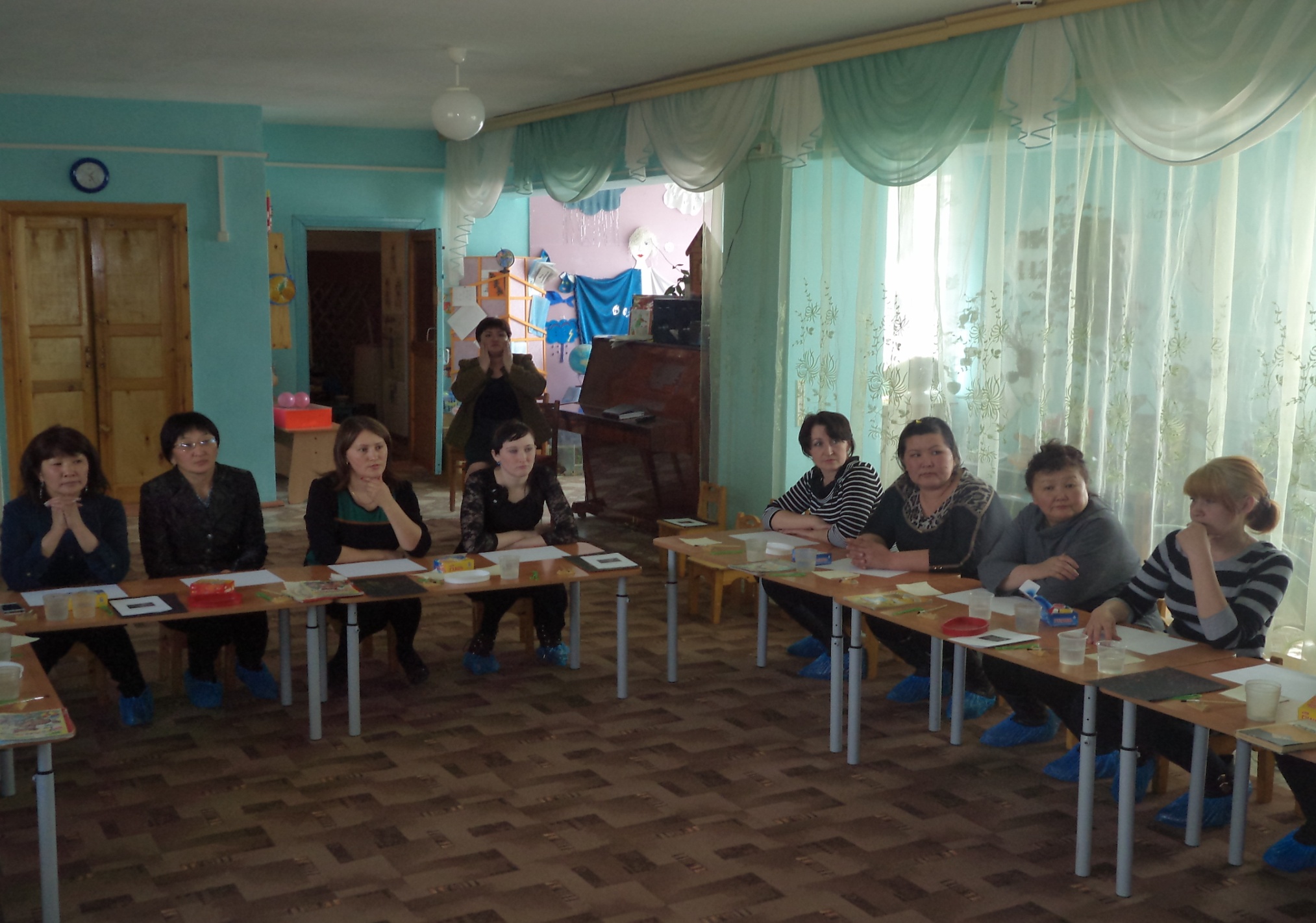 Мастер-классы
Семинар  в семинаре
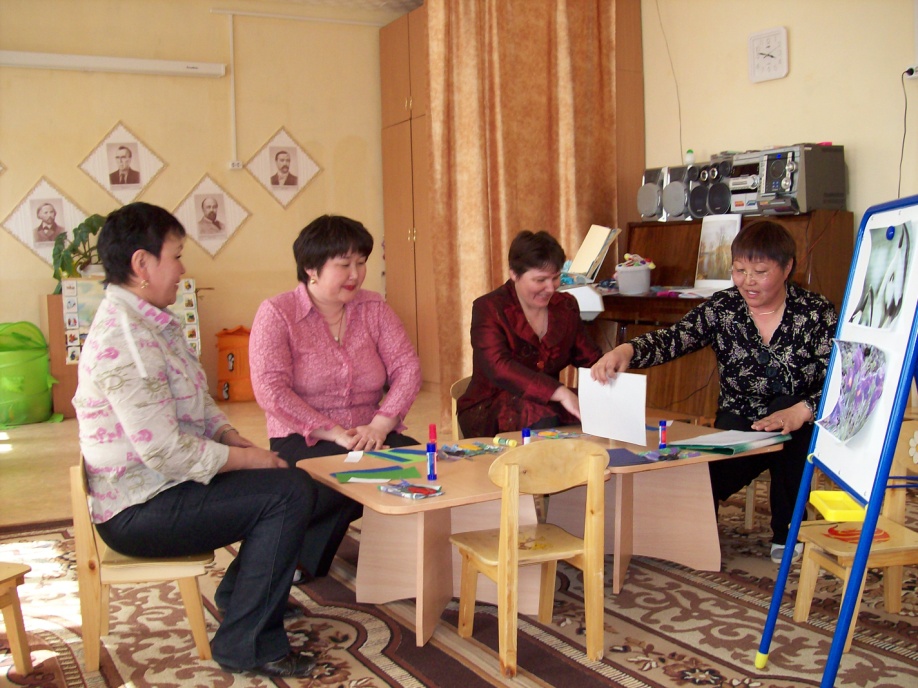 Взаимопосещения
Кейсы:
Вопросы к кейсу.
1.  Изучите книгу  О.С.Ушакова «Развитие речи детей 3-5лет», «Развитие речи детей 5-7 лет», «Ознакомление дошкольников с литературой и развитие речи».
2.Перечислите основные задачи по развитию речи детей:
Второй младшей группы
Детей средней группы;
Детей старшего дошкольного возраста.
3. Перечислите основные задачи по ознакомлению с художественной литературой детей:
 Второй младшей группы
Детей средней группы;
Детей старшего дошкольного возраста.
 
3. Как рекомендует автор  работать над развитием связной речи у детей:
Второй младшей группы
Детей средней группы;
Детей старшего дошкольного возраста.
Практическая часть:
. Разработайте образовательную деятельность с детьми по следующим темам (на выбор):
Составлением описательного рассказа;
Составление рассказа;
Пересказ сказки;
Составление рассказа по картине;
Работа над загадками (пословицами, скороговорками);
Составление сюжетного рассказа.
Ожидаемые результаты реализации проекта:
Введение в практику федерального государственного образовательного стандарта, организация образовательного пространства в соответствии с требованиями ФГОС ДО.
2. Повышение качества образовательной деятельности детских садов, внедрение инновационных подходов в практику дошкольного образования, развитие педагогического творчества.
3. Повышение эффективности системы педагогического образования, непрерывного профессионального роста  педагогических работников ДОО.
СПАСИБО ЗА ВНИМАНИЕ !